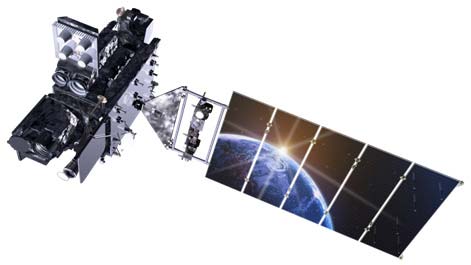 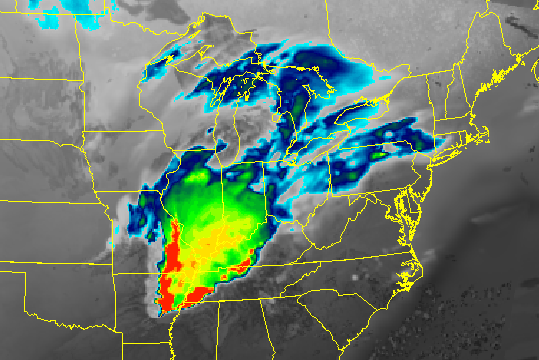 GOES-R RPMSynthetic Ingest and Display at WFO Medford, OR
Mike Stavish, SOO
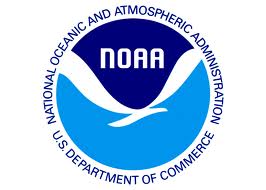 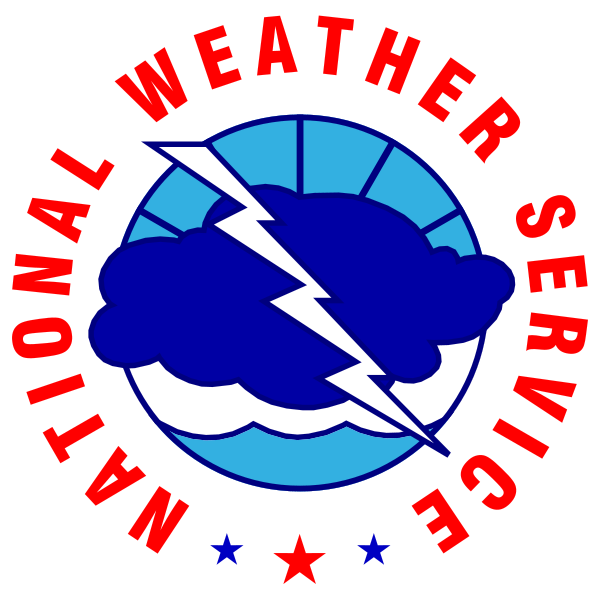 3rd NOAA Satellite Proving Ground/User-Readiness Meeting
Norman, OK 2016
[Speaker Notes: Sorry if you’re hearing this twice

Repetition is good]
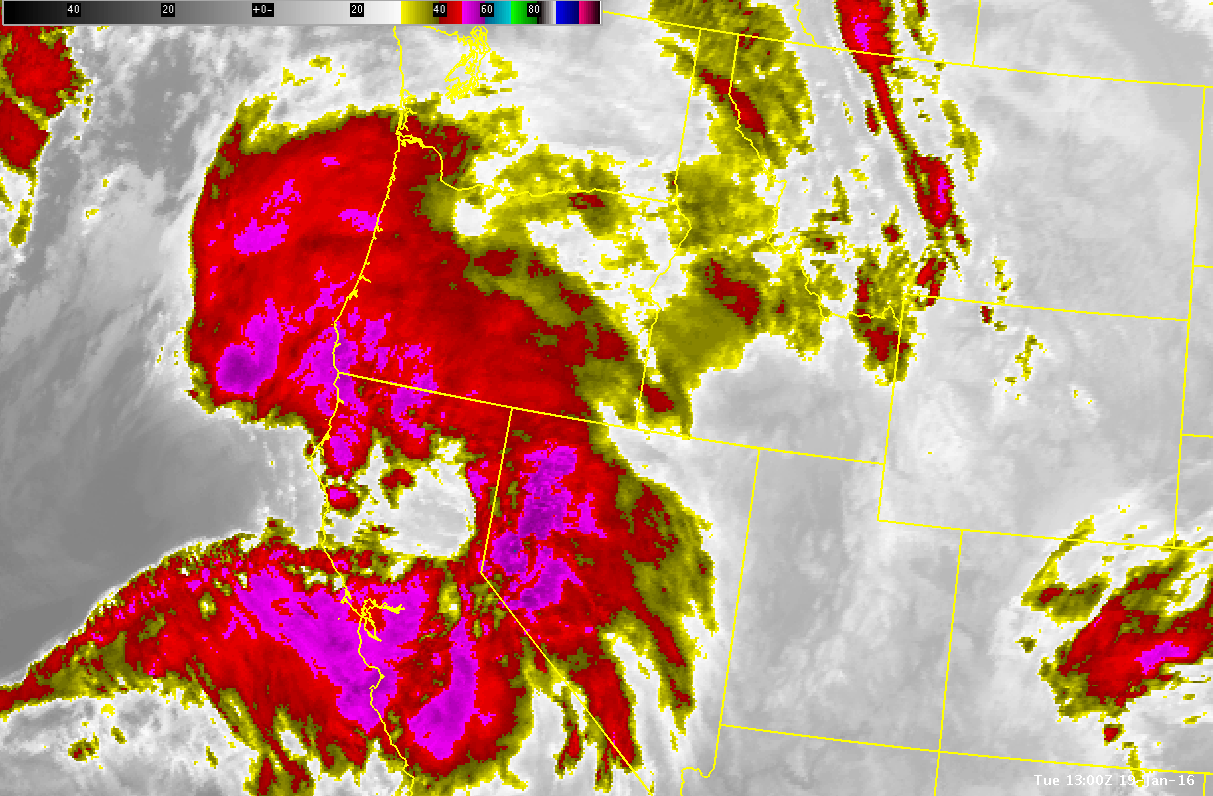 19JAN2016
    13z-16z
16z-00z forecast
RAP13
wrf2k
HRRR
20:09Z
[Speaker Notes: The point of this case is to demonstrate that the forecasters did not envision this squall developing.]
Klamath Falls 2030z
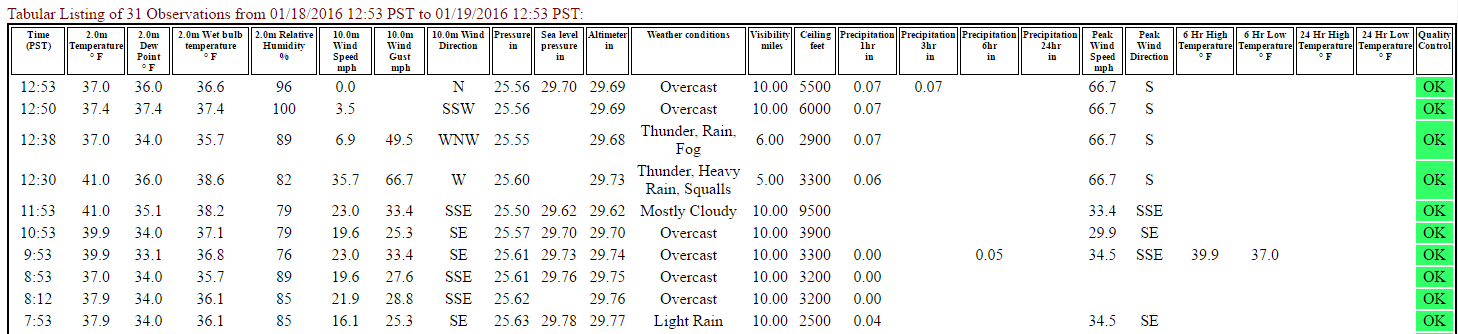 [Speaker Notes: This was NOT what the forecasters had envisioned with the high wind event…]
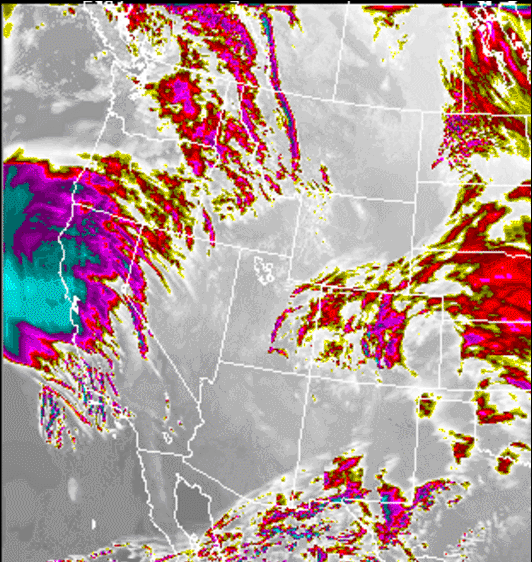 Is it live?
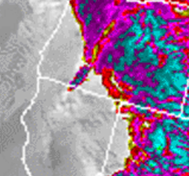 Or is it Memorex?
[Speaker Notes: This is in fact synthetic from the Real-Time NSSL 4 km WRF-ARW accessed from RAMSDIS Online – GOES-R Proving ground.
 . Synthetic imagery serves to give the forecaster a real-world forecast of the weather in a much different perspective that viewing model data in traditional ways.

However, the synthetic goes-r data used in the TOWR-S is different in that the imagery was fed to us in “real-time”, it is still model forecast but is fed as if it were real time. I.e. we could not see it in the future. AND, this would actually be useful to forecasters.]
Background
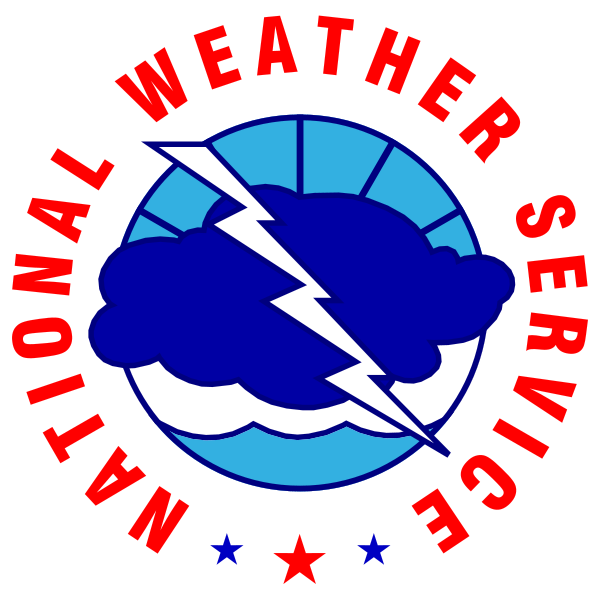 Past NASA SPoRT Assessments



Involvement with WFO neighbor Mel Nordquist 
    (WindSat , WR Satellite Team, STAT team)
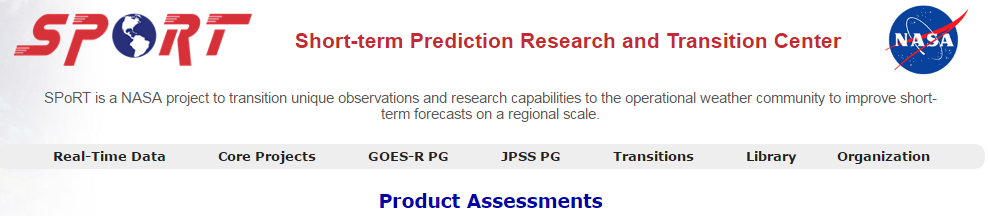 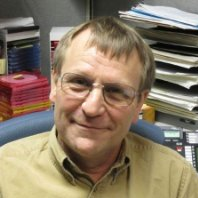 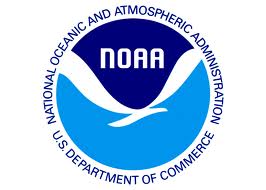 [Speaker Notes: Just a few of the ways MFR has been involved with Satellite projects.

STAT team via mel.]
Background
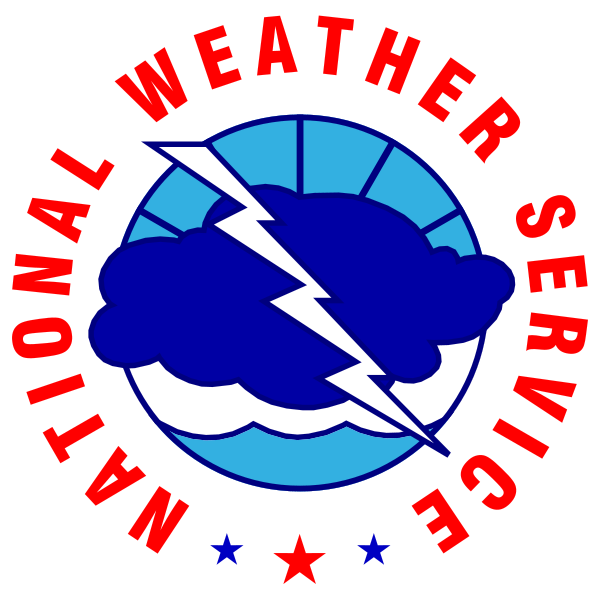 Red Flag Warning Mission Threads with Mel 
    and  Eric Guillot (TOWR-S )


GOES-R OPG – Forecaster Marc Spilde
1-minute Imagery
RGB Products
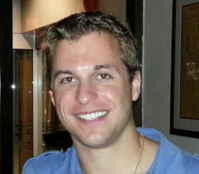 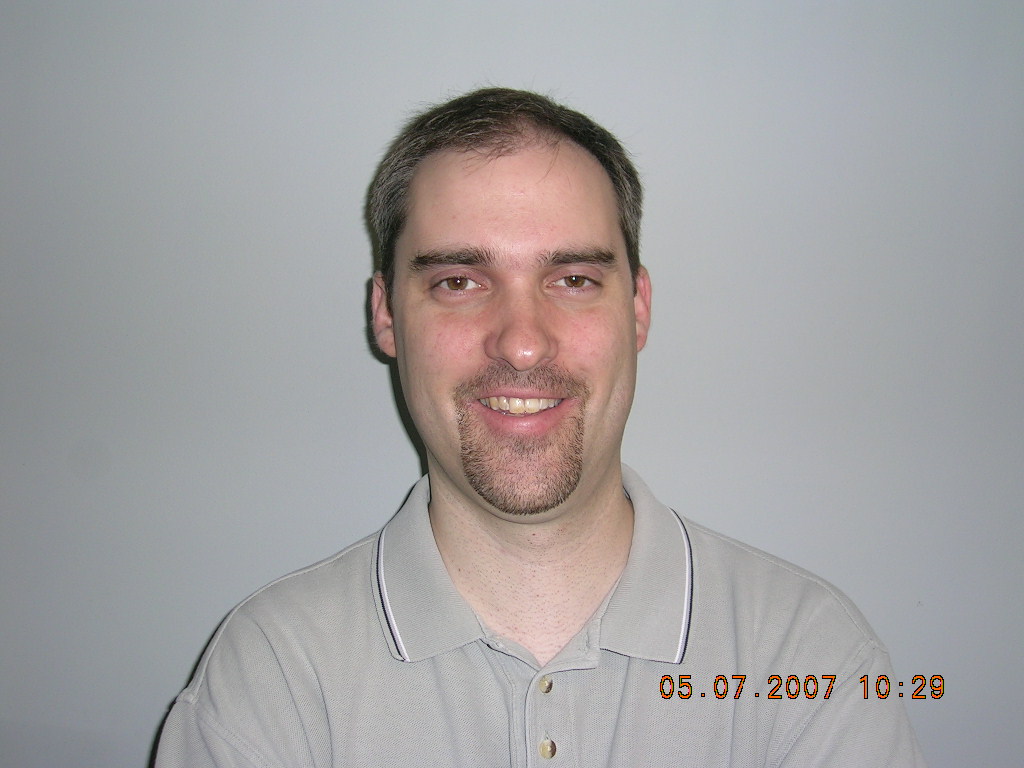 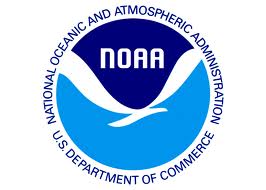 [Speaker Notes: Just a few of the ways MFR has been involved with Satellite projects.]
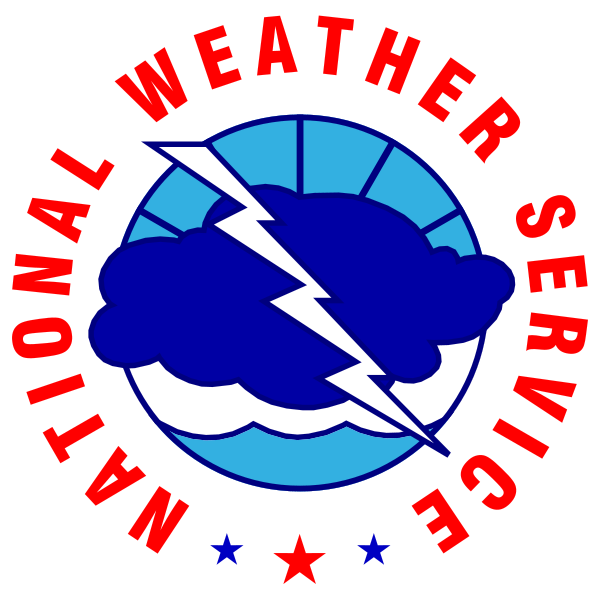 Beneficial HQ-Field Relationship
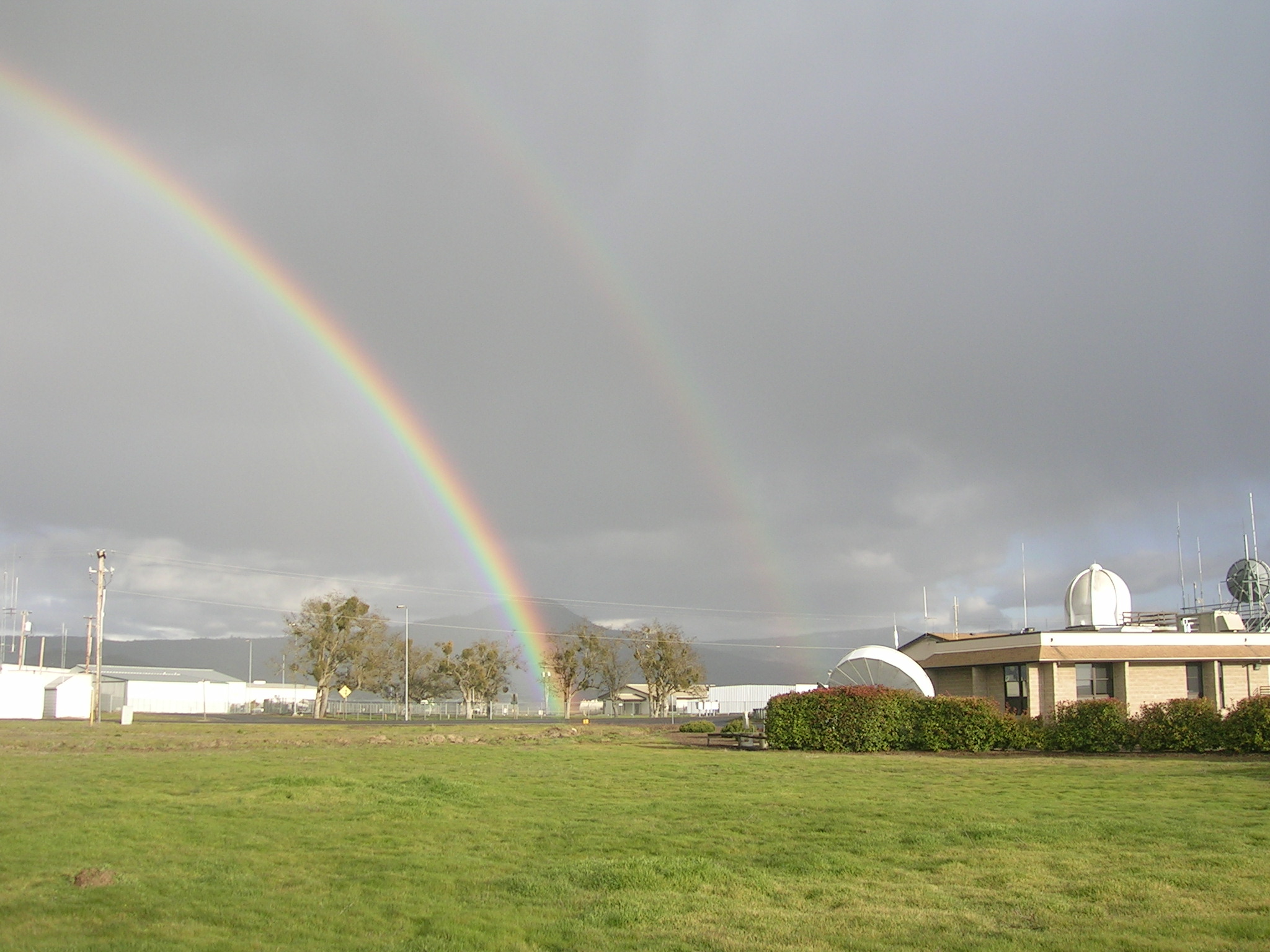 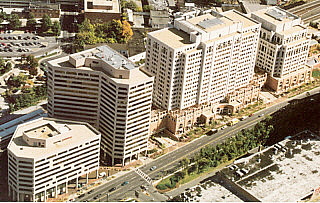 The Synthetic GOES-Ingest for WFOs is unique in scope 
Enable future state ingest, imagery, curves, AWIPS menus 
Practice distribution and display, gain feedback
Good process to gain feedback – daily calls
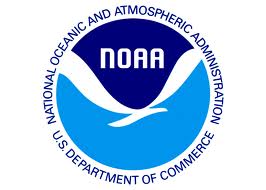 Setup Process
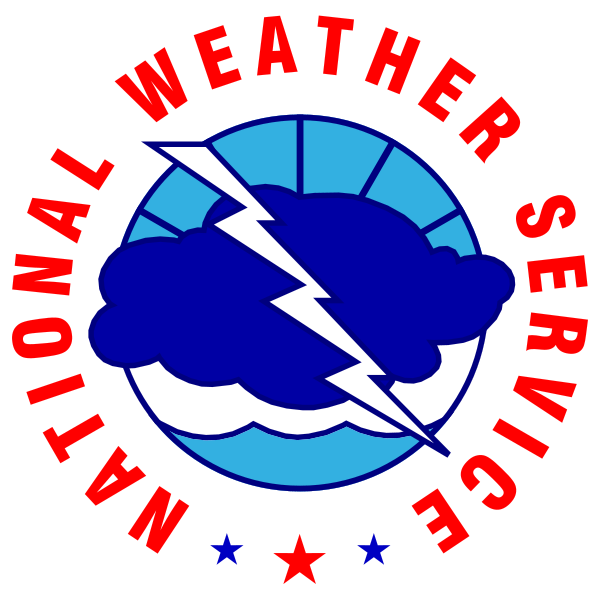 Silver Spring
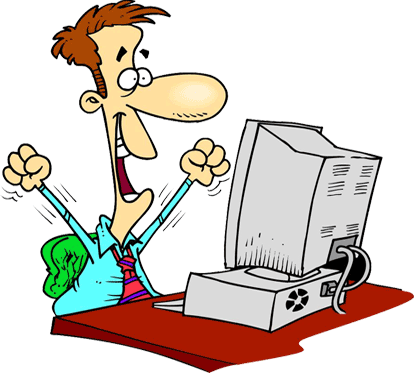 RPM
Medford
Easy!
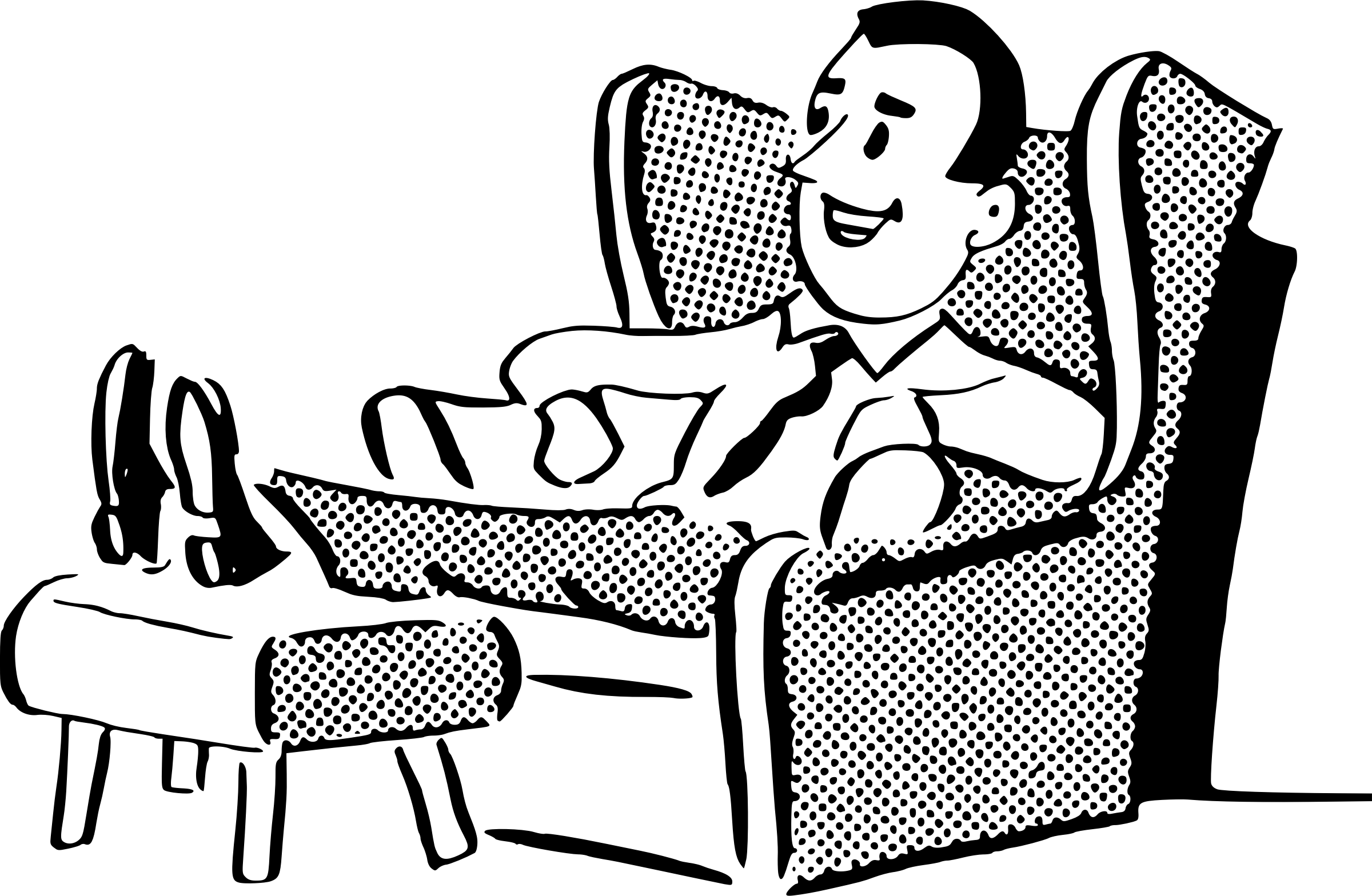 (Matt Comerford)
(Mike Stavish / Darren Dixon)
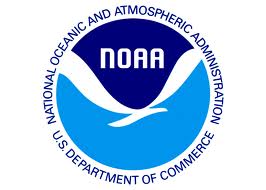 Setup Process
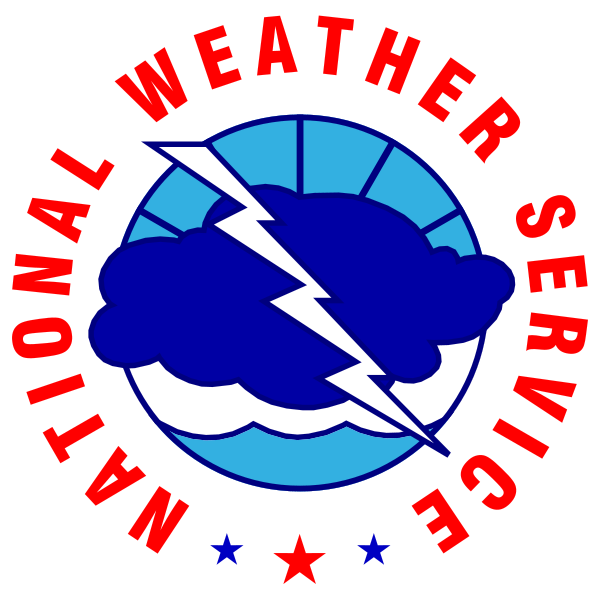 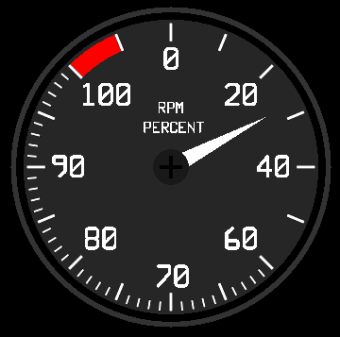 RPM (RPM Package Manager) 

Utility for installing software on Linux
Get RPM file.
Build RPM for local WFO (linux box outside AWIPS, ITO or ESA) 
Install file inside AWIPS: rpm -i file.rpm
Update file: 1-3, then rpm -U file.rpm
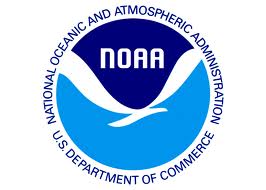 [Speaker Notes: Note – minor maintenance issue with ldmd and pqact on cpsbn1 after awips upgrades]
Maintenance
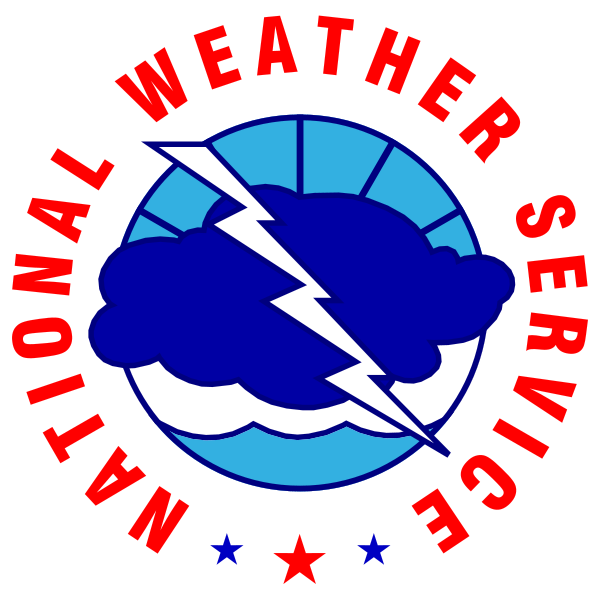 Some outages occur after AWIPS build upgrades or after ldm localizations

GOES-R ldm settings get removed
ldmd.conf
pqact.conf

Quick fix by Matt Comerford or locally
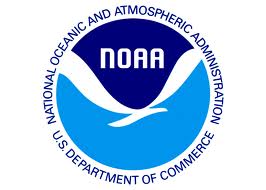 [Speaker Notes: Note – minor maintenance issue with ldmd and pqact on cpsbn1 after awips upgrades]
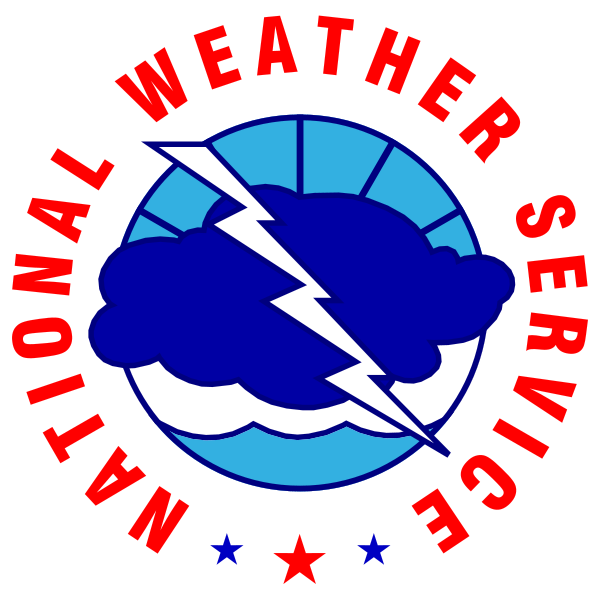 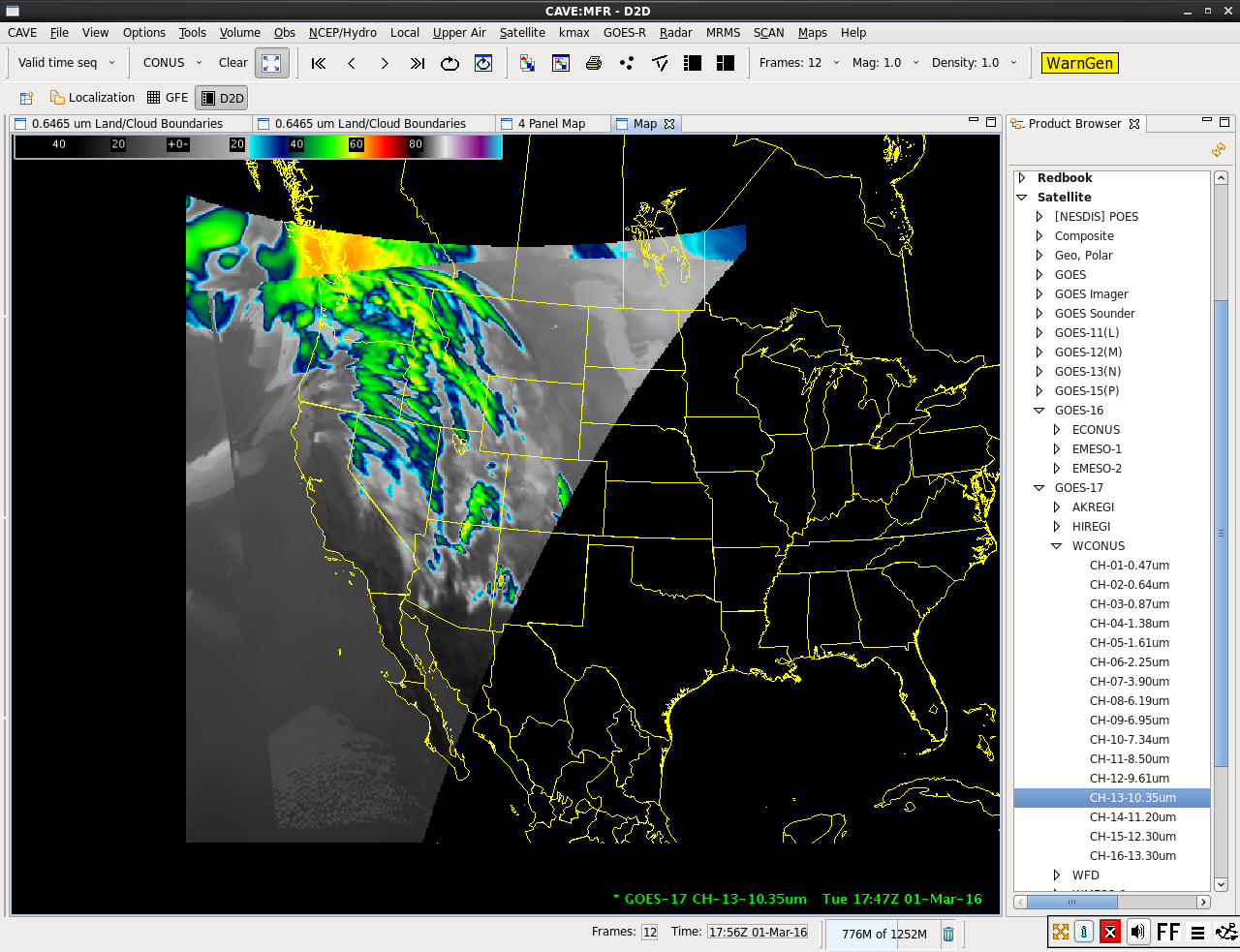 Original WFO Synthetic GOES-R Data Access
Products initially only available through AWIPS Product Browser under source “GOES-17”
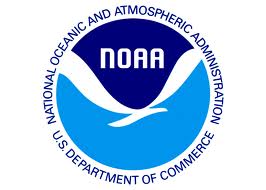 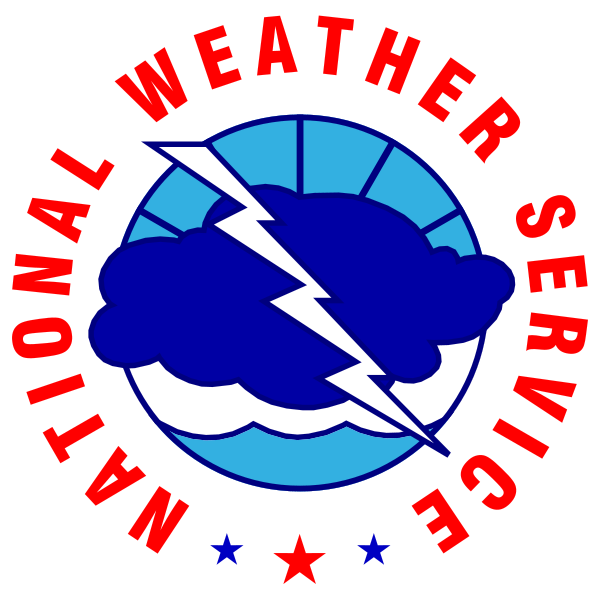 New RPM Provides “GOES-R” Menu in D2d
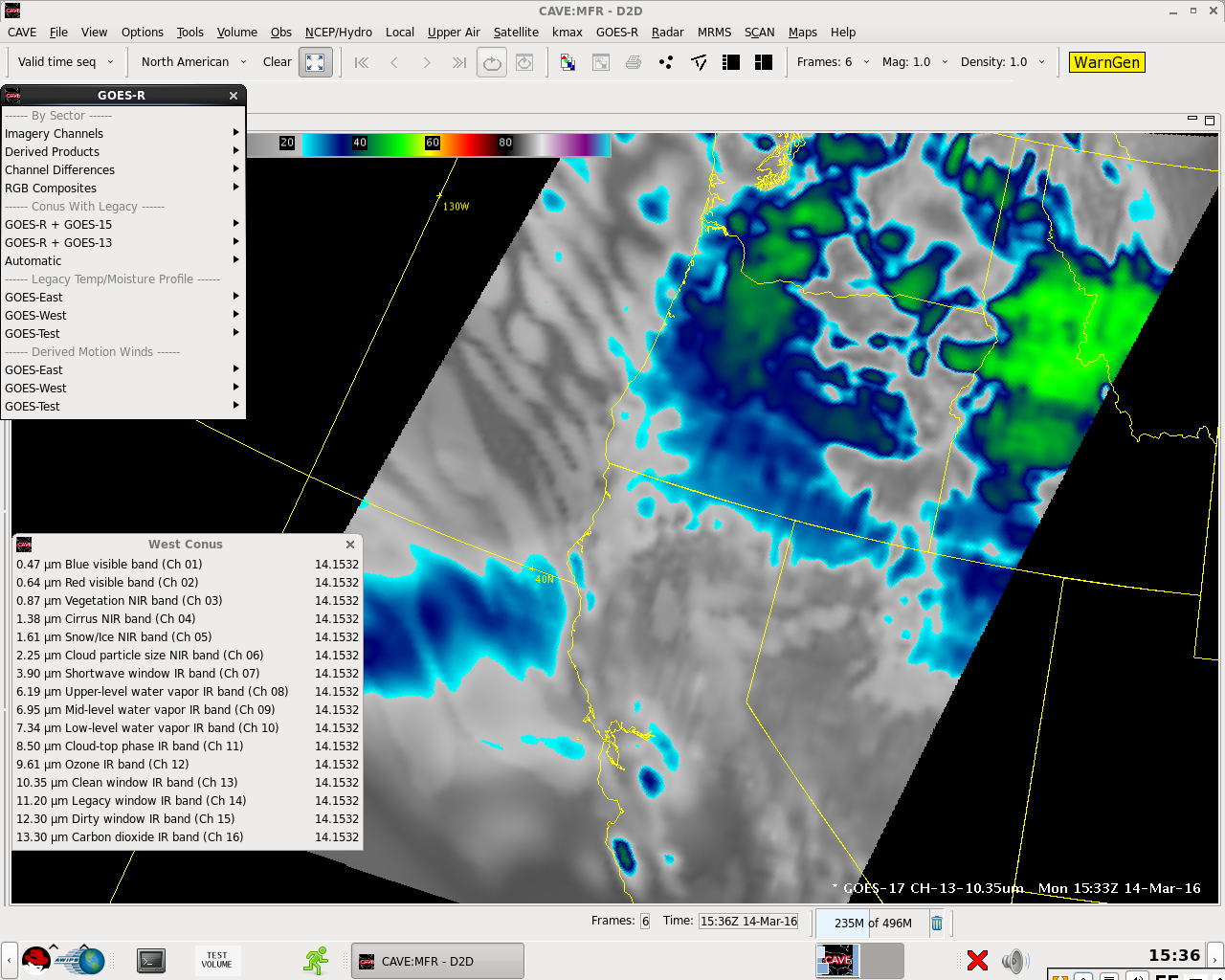 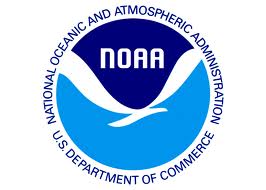 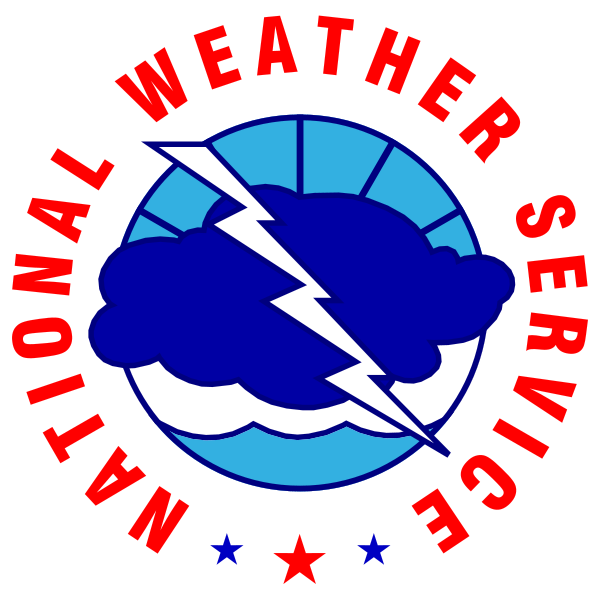 GOES-R Menus
Synthetic Data Flowing Soon!
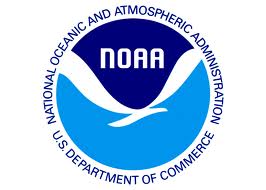 [Speaker Notes: Synthetic data will include real ancillary data]
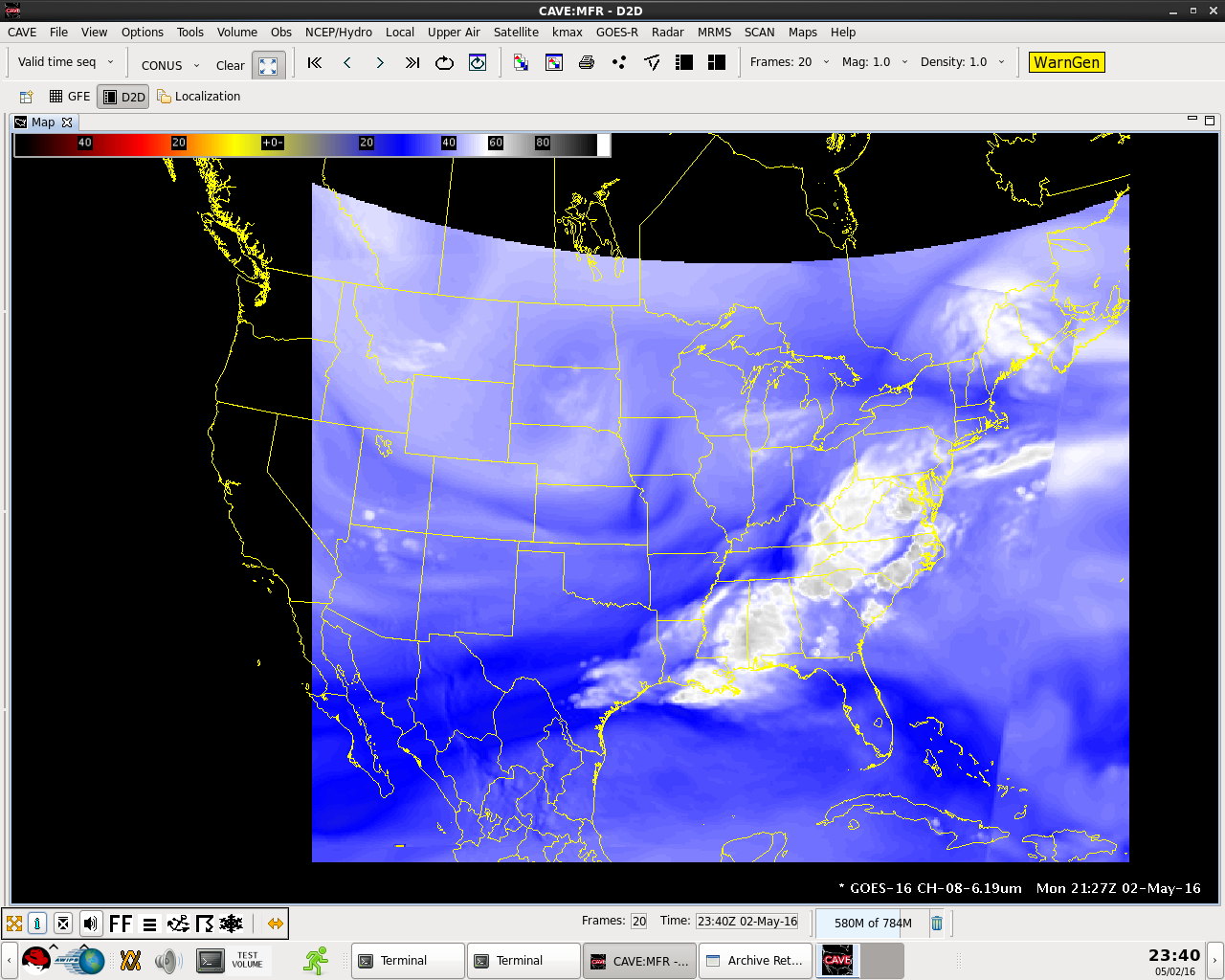 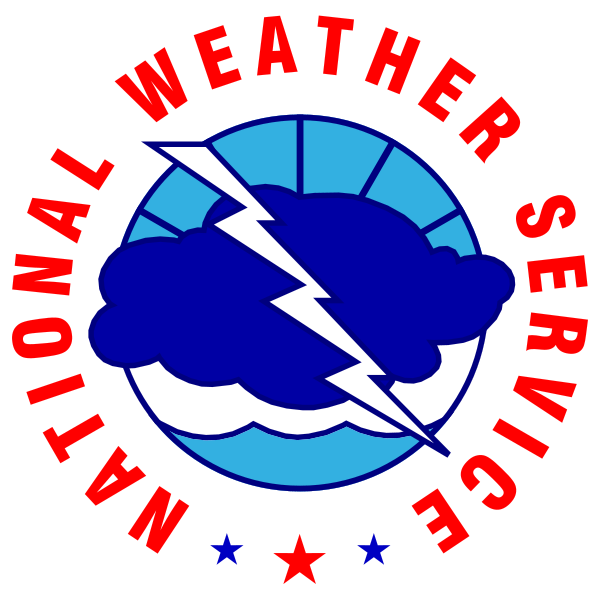 MFR CAVE display showing Synthetic GOES-R products
GOES East shown
Should come further west
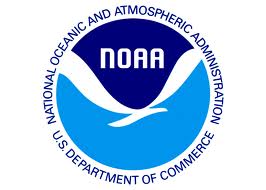 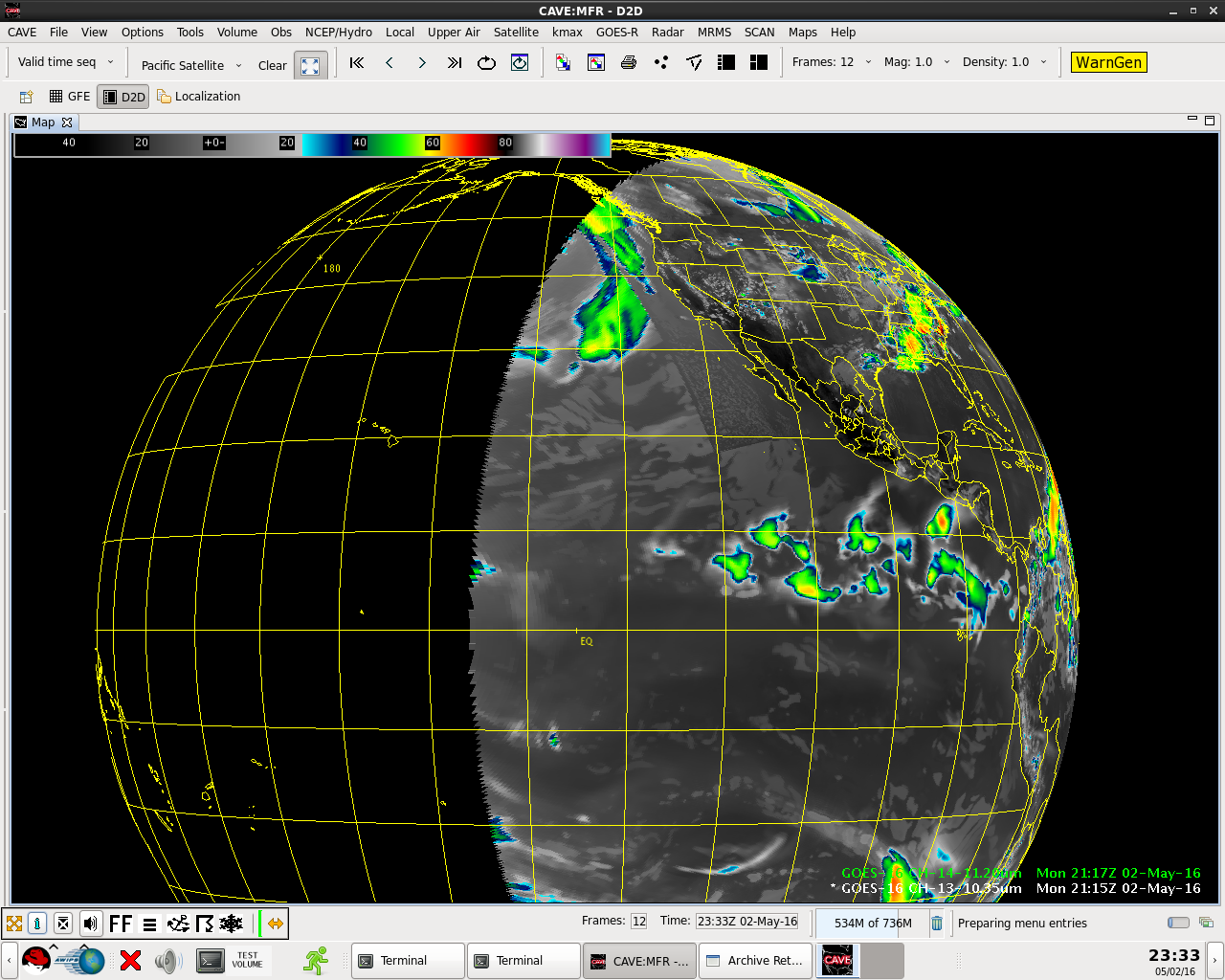 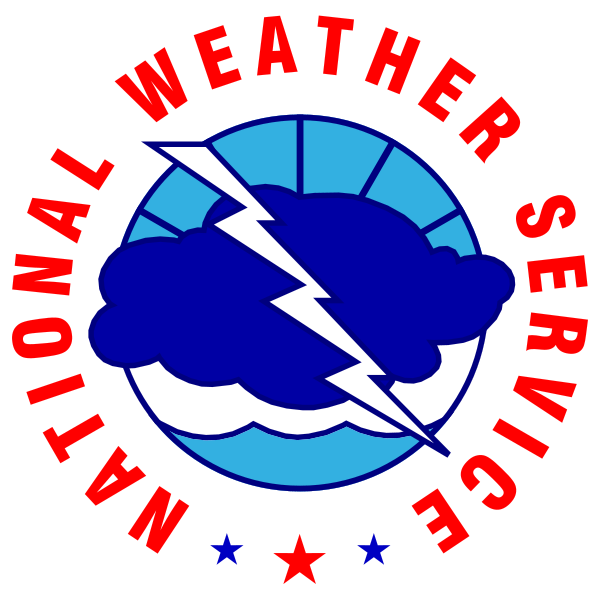 MFR CAVE display showing Synthetic GOES-R products
Goes East Full Disk
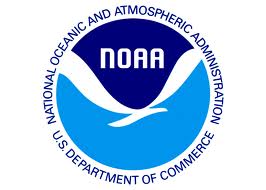 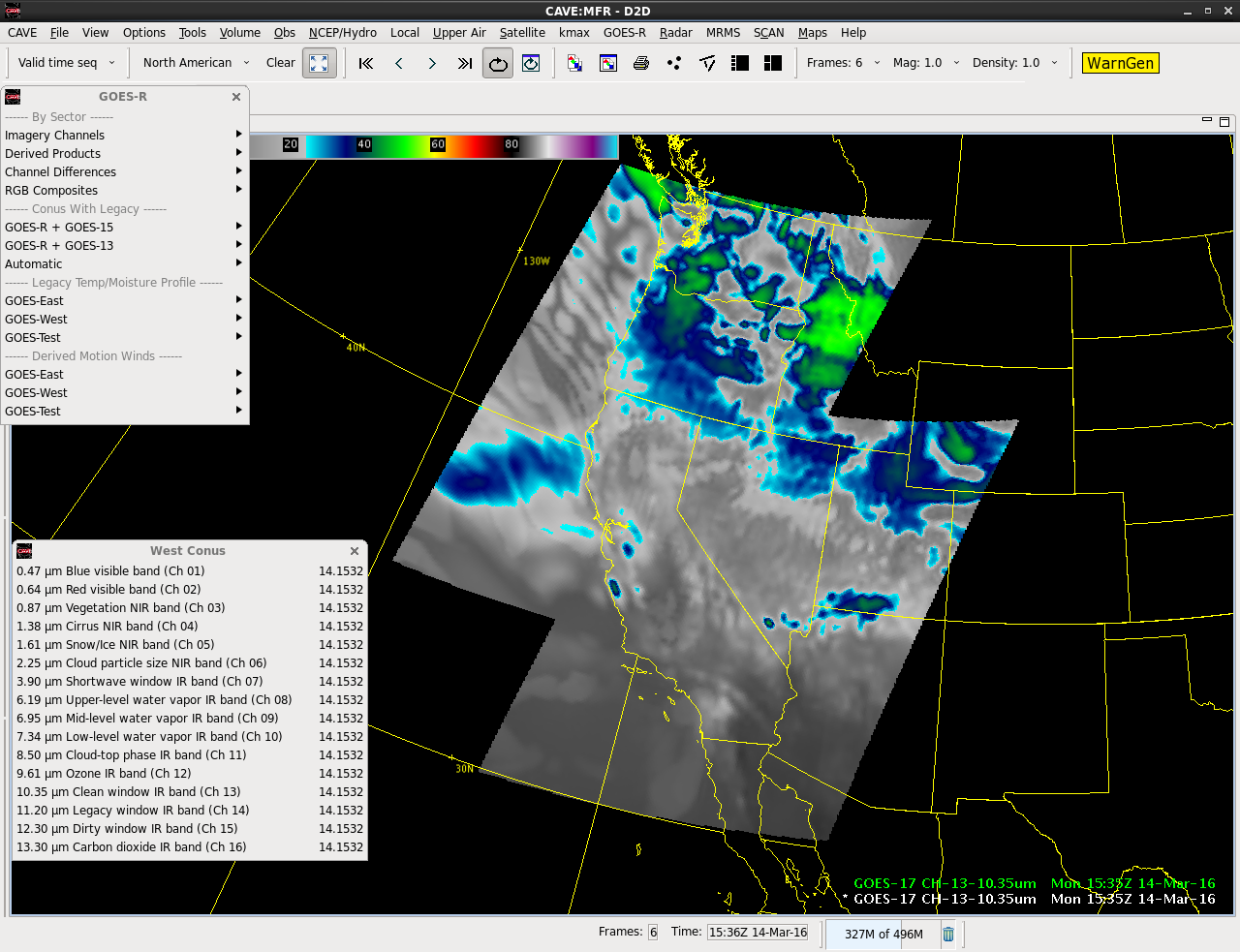 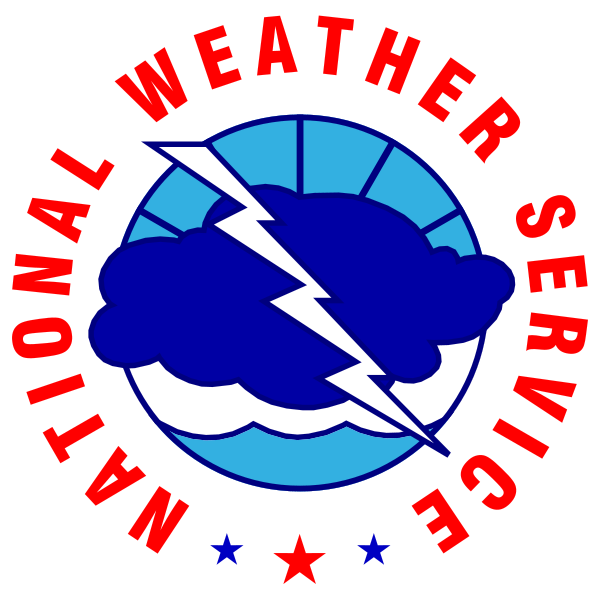 Ch. 13- 10.35umMesoscale subsectors
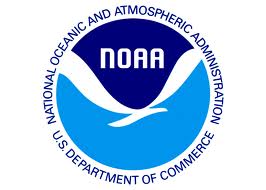 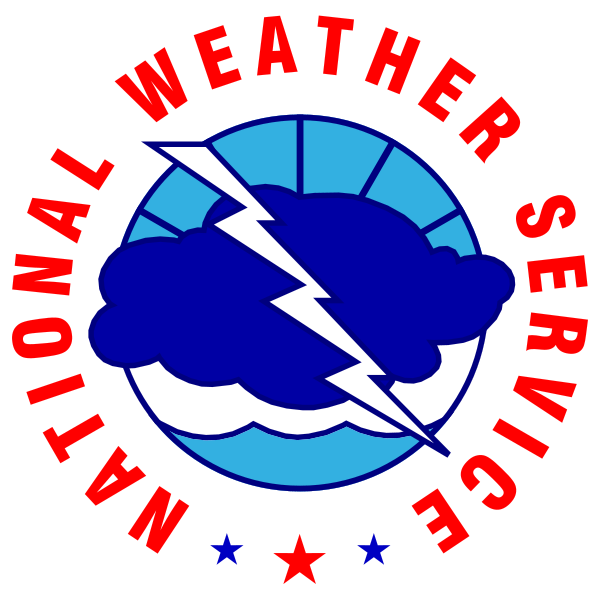 Looping and Frame Counts
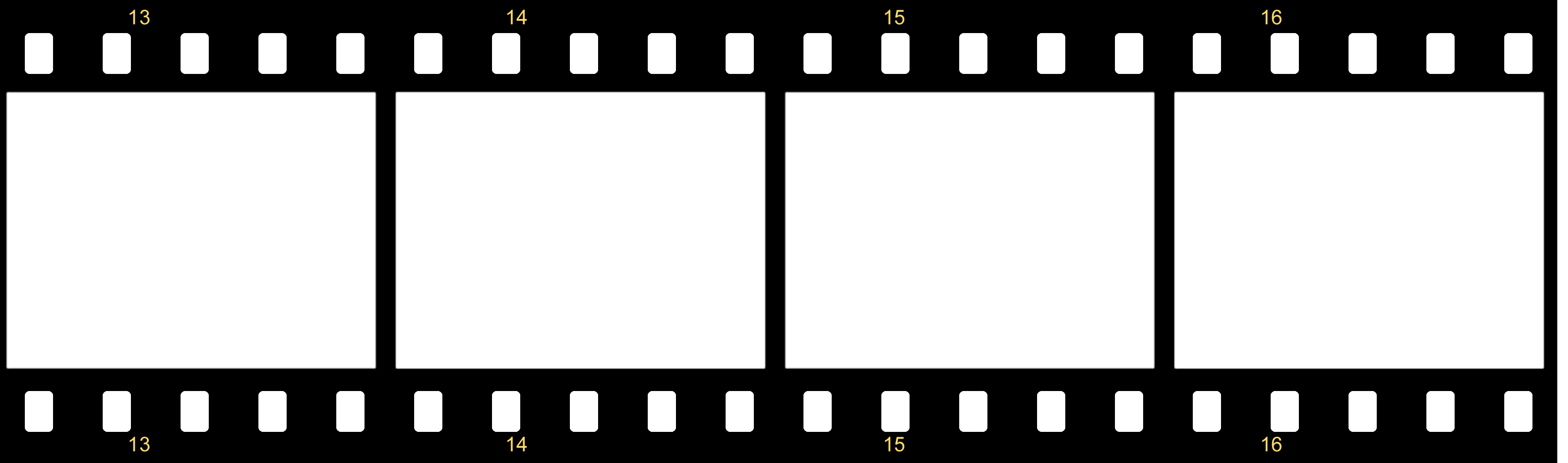 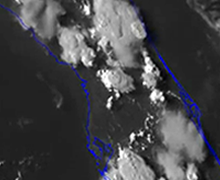 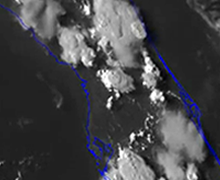 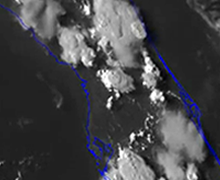 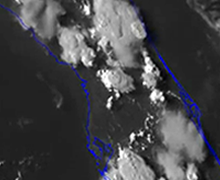 Higher temporal resolution in satellite imagery necessitates:
Additional frame counts in looping
Higher speeds in looping
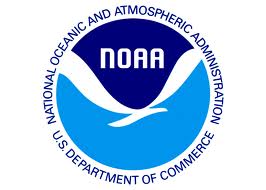 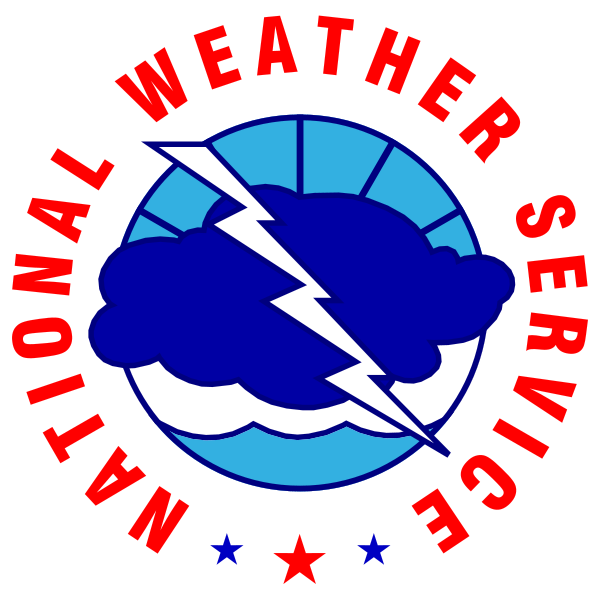 Raw Data Storage
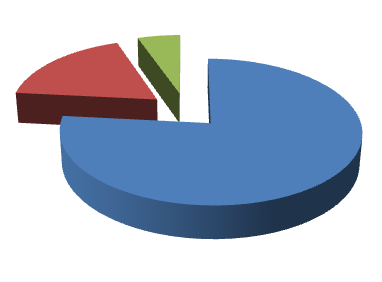 “RAW” storage in “data_store/goes-r” was filling up. 
Was consuming 650G of 2T
Not consistent among offices however
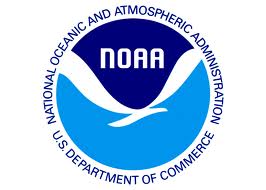 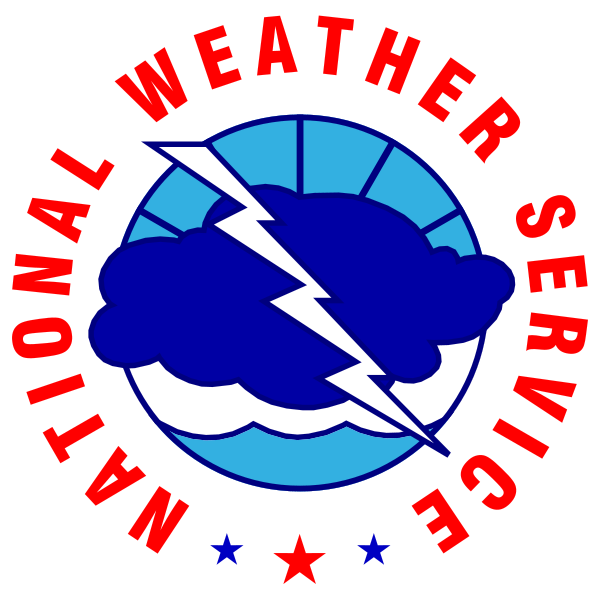 Data Storage
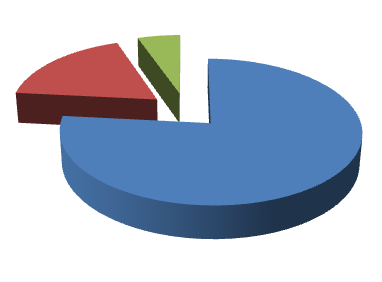 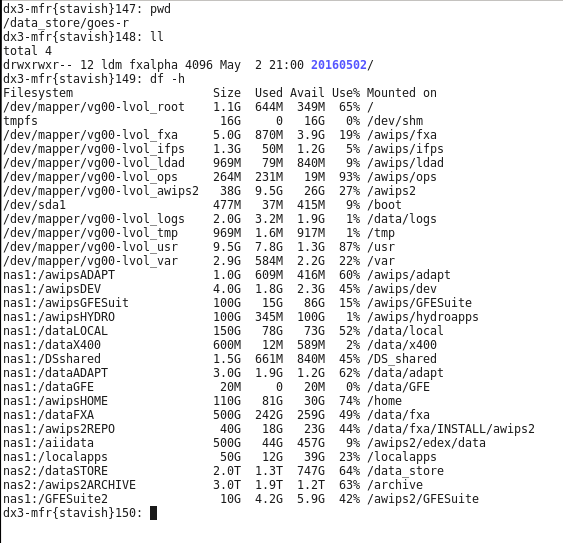 Was getting above 90%
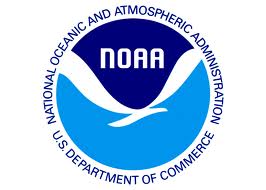 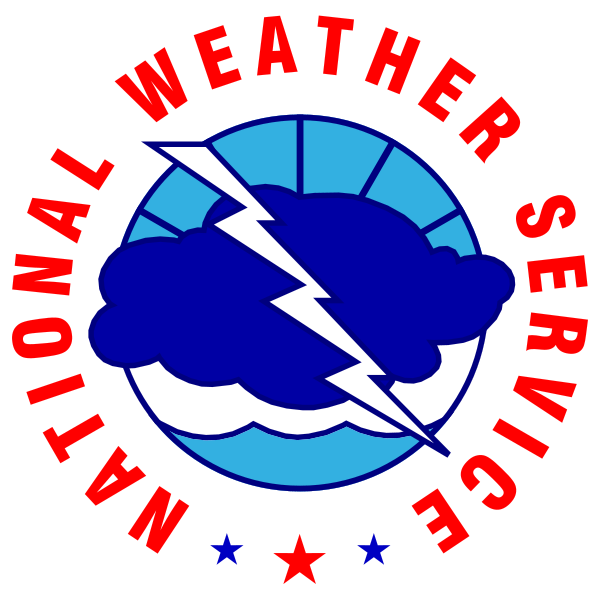 Raw Data Storage
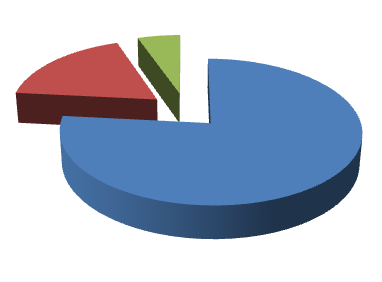 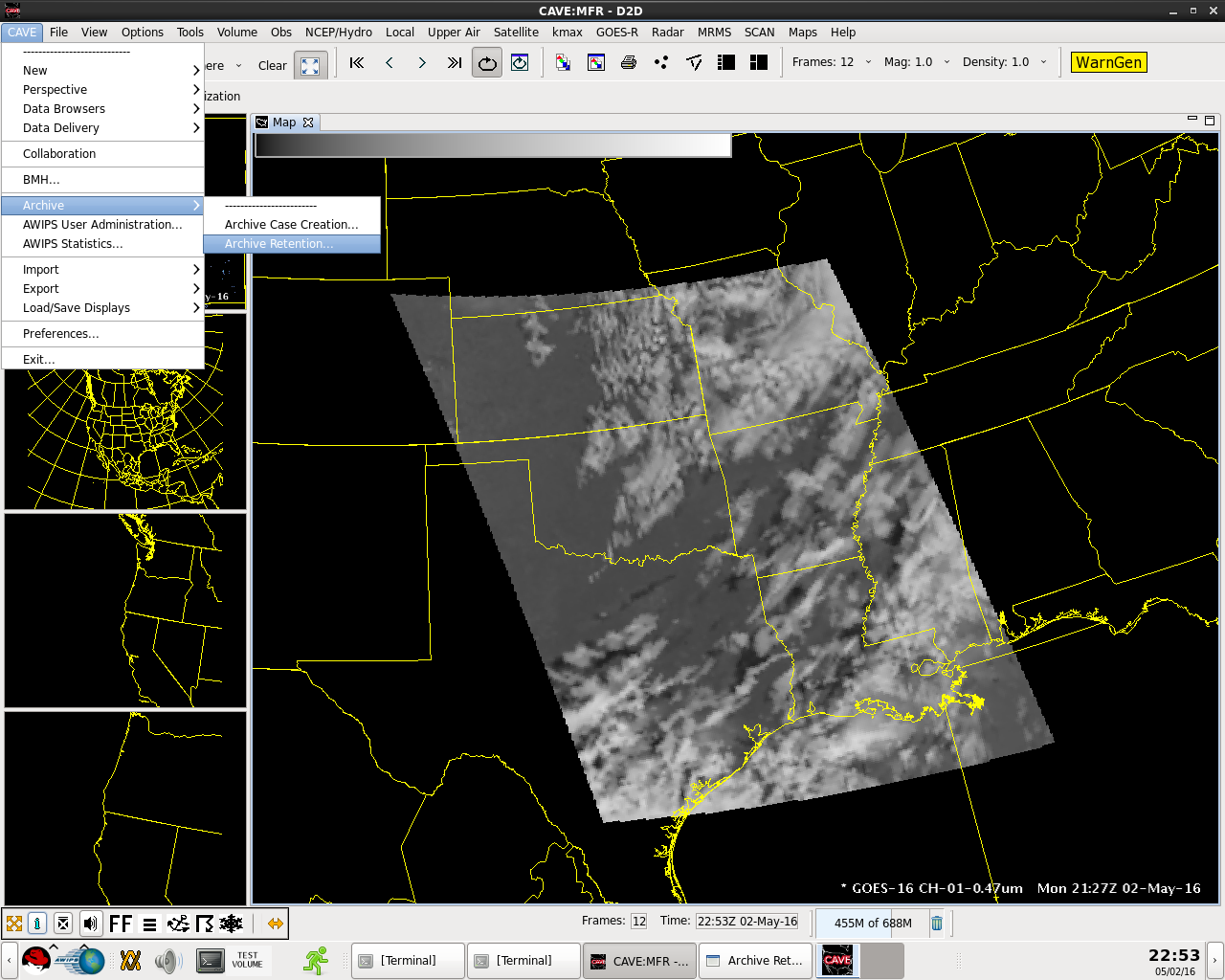 Archive Retention handles RAW data
Offices set # of archived hours (days)
Can add a section to purge the Synthetic Goes-R data with unique retention hours
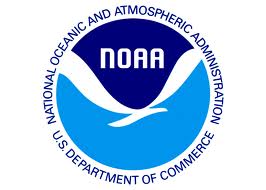 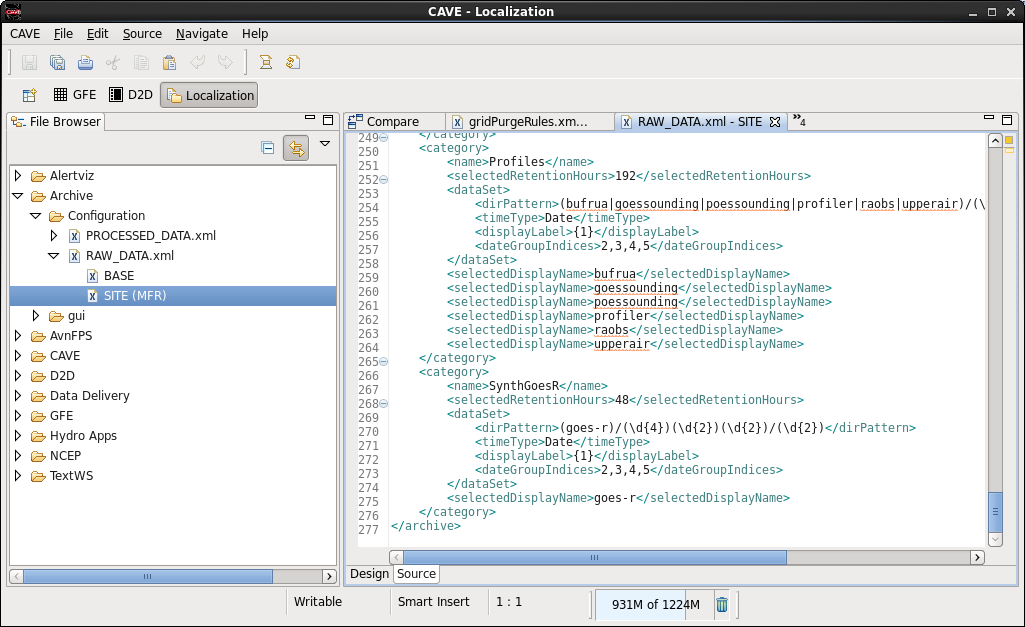 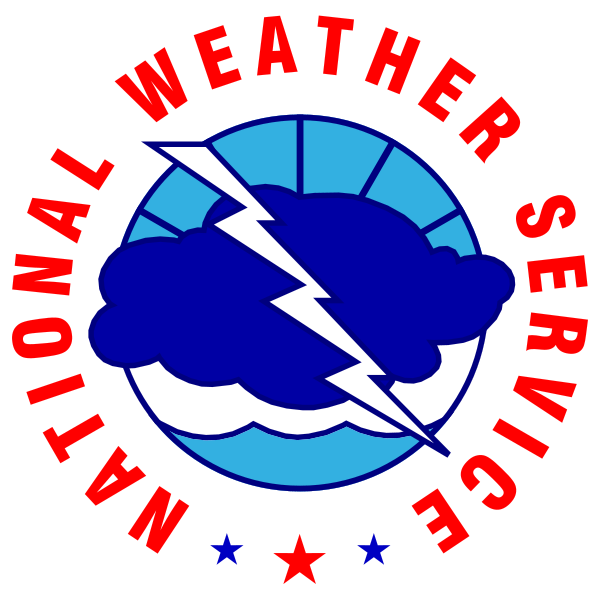 Modified “RAW_DATA.xml”

Added “SynthGOES-R”
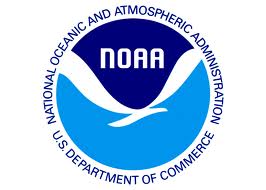 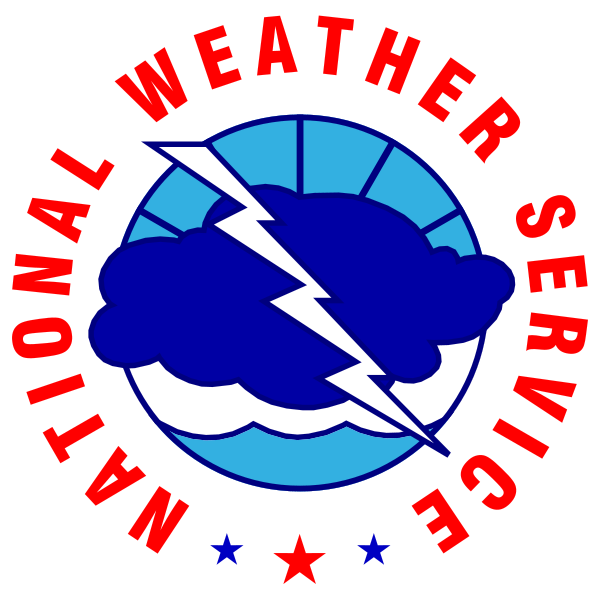 Raw Data Storage
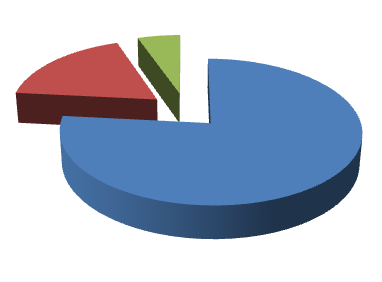 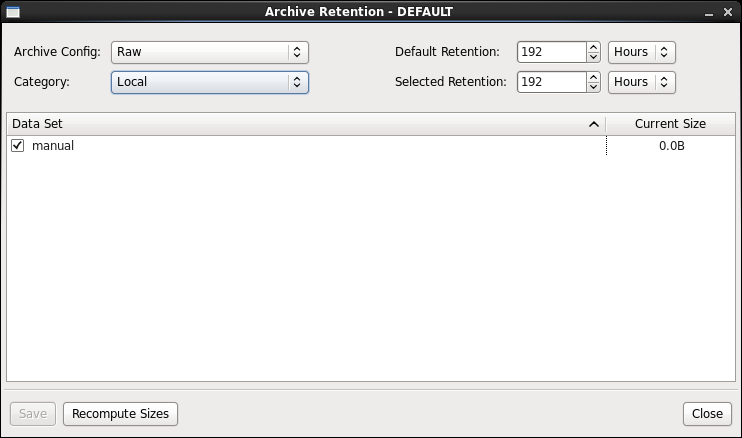 8 days for this category
Selecting “Raw” shows you the /data_store
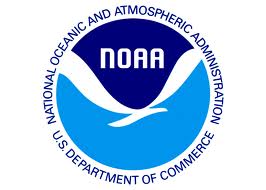 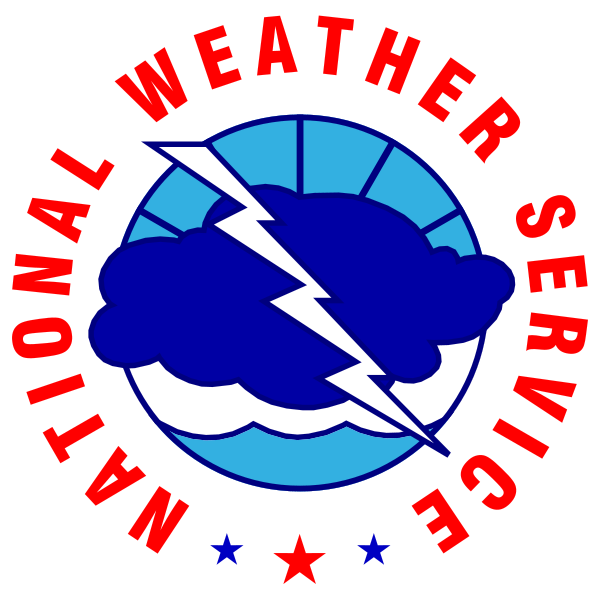 Raw Data Storage
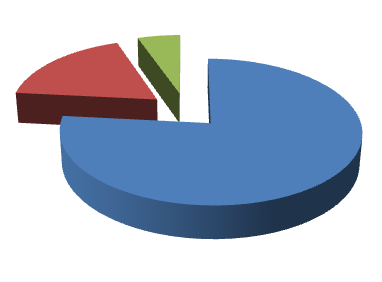 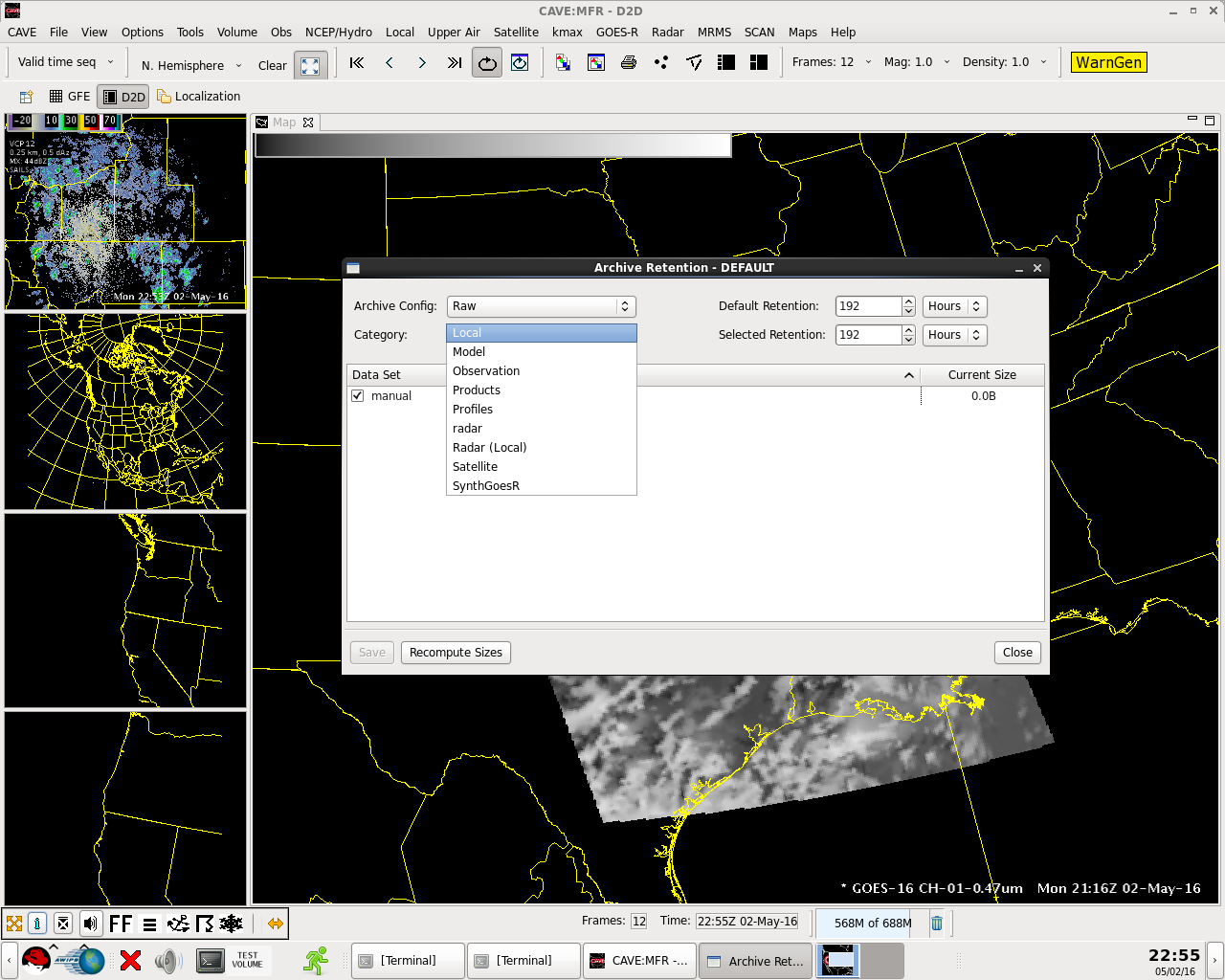 Added a new category at MFR to purge GOES-R
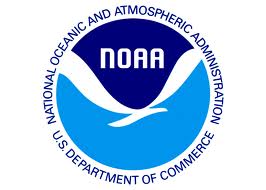 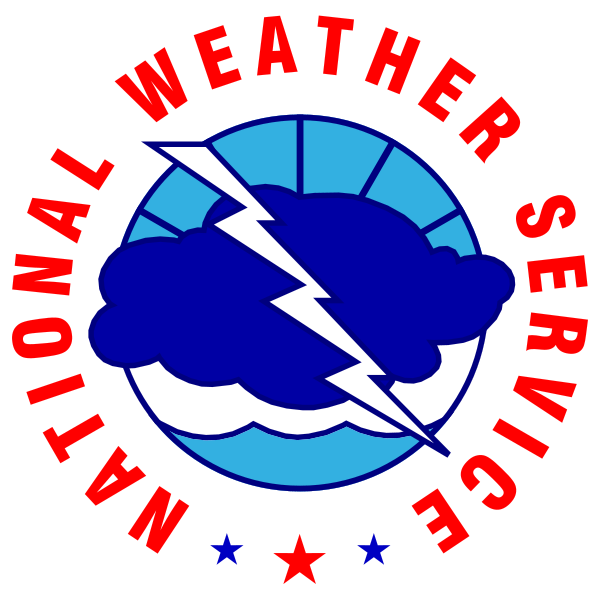 Raw Data Storage
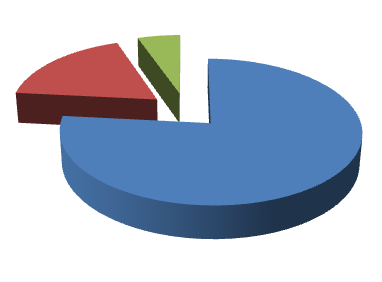 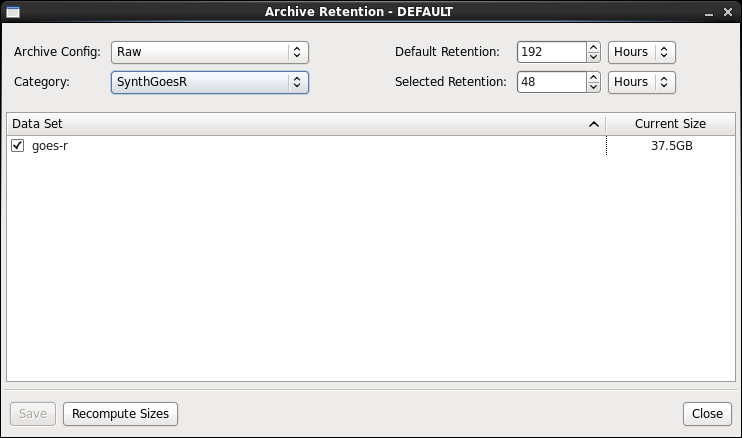 Reduce retention time
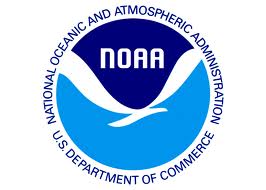 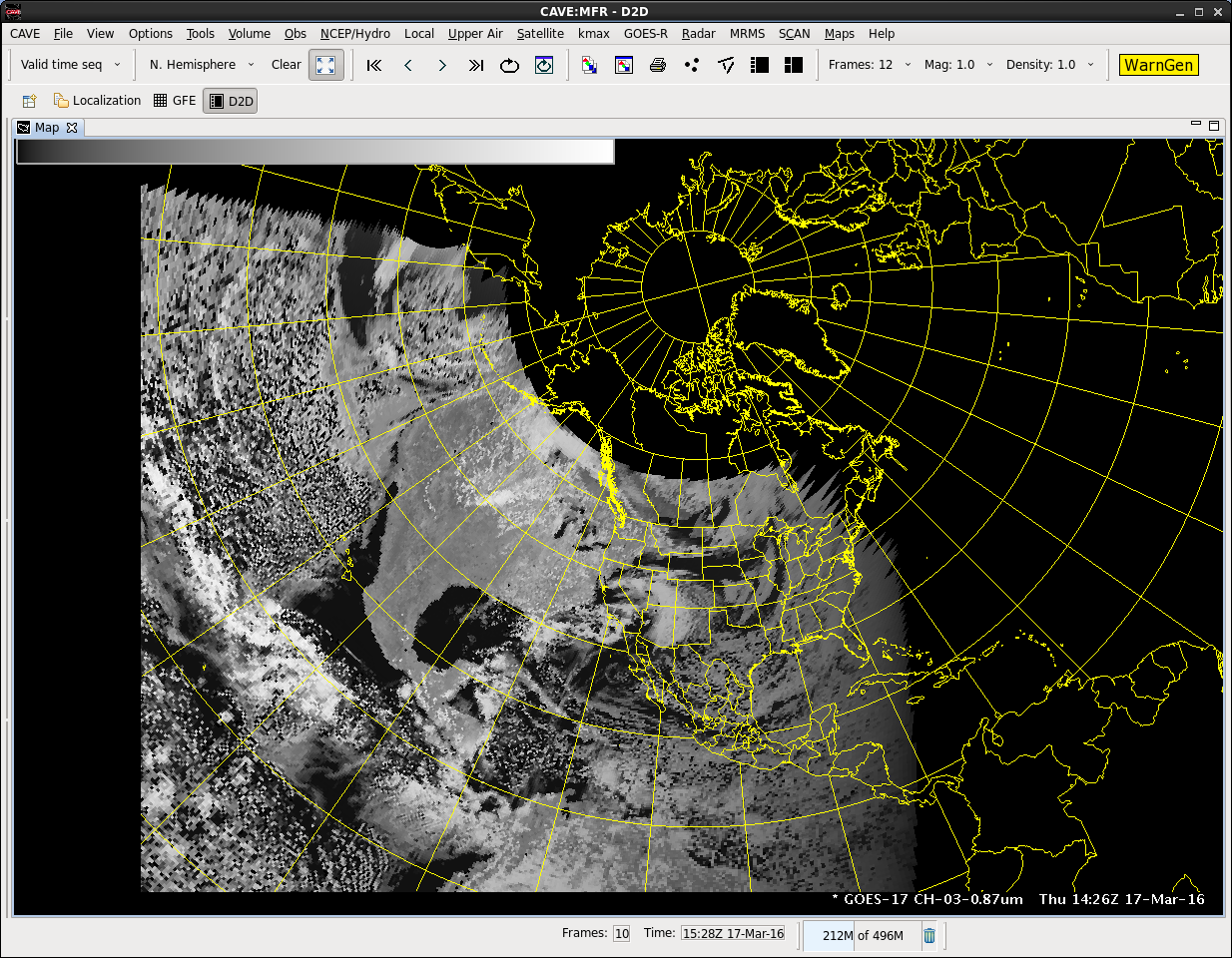 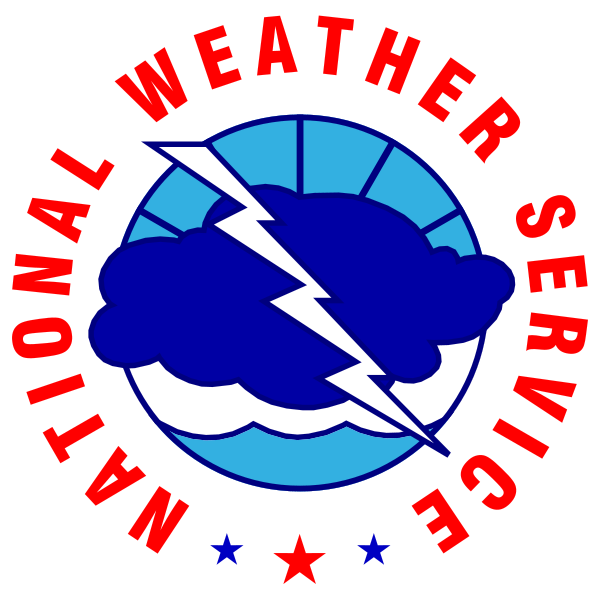 Synthetic Glitch
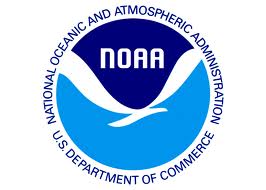 [Speaker Notes: The process was not without issues now and then…]
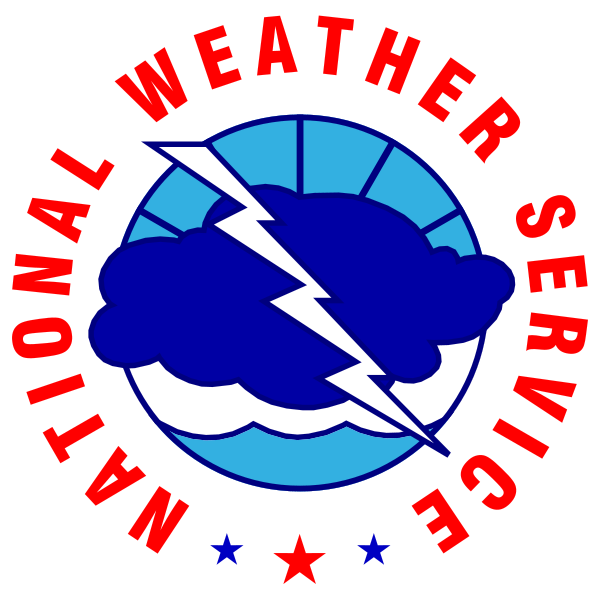 Synthetic GOES-R at Medford Summary
Beneficial interactions with TOWR-S via routine conference calls which have lead to other avenues – overall GOES-R education
Fairly easy setup and upgrades
Raw data storage concerns depending on config for archiver retention
Additional looping configs may be necessary
Fun and educational to experience the “look and feel” of future GOES-R data
Fulfilling to contribute to the implementation - identifying issues and suggesting enhancements from a field perspective
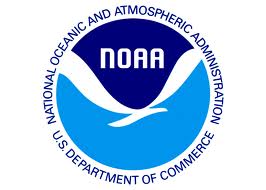